PHY 712 Electrodynamics
10-10:50 AM  MWF  in Olin 103

Notes for Lecture 10:
Reading Chapter 4  in JDJ – Sec. 4.1-4.4                       	Dipolar fields and dielectrics
Electric field due to a dipole
Electric polarization  P
Electric displacement  D and dielectric functions
02/07/2024
PHY 712  Spring 2024 -- Lecture 10
1
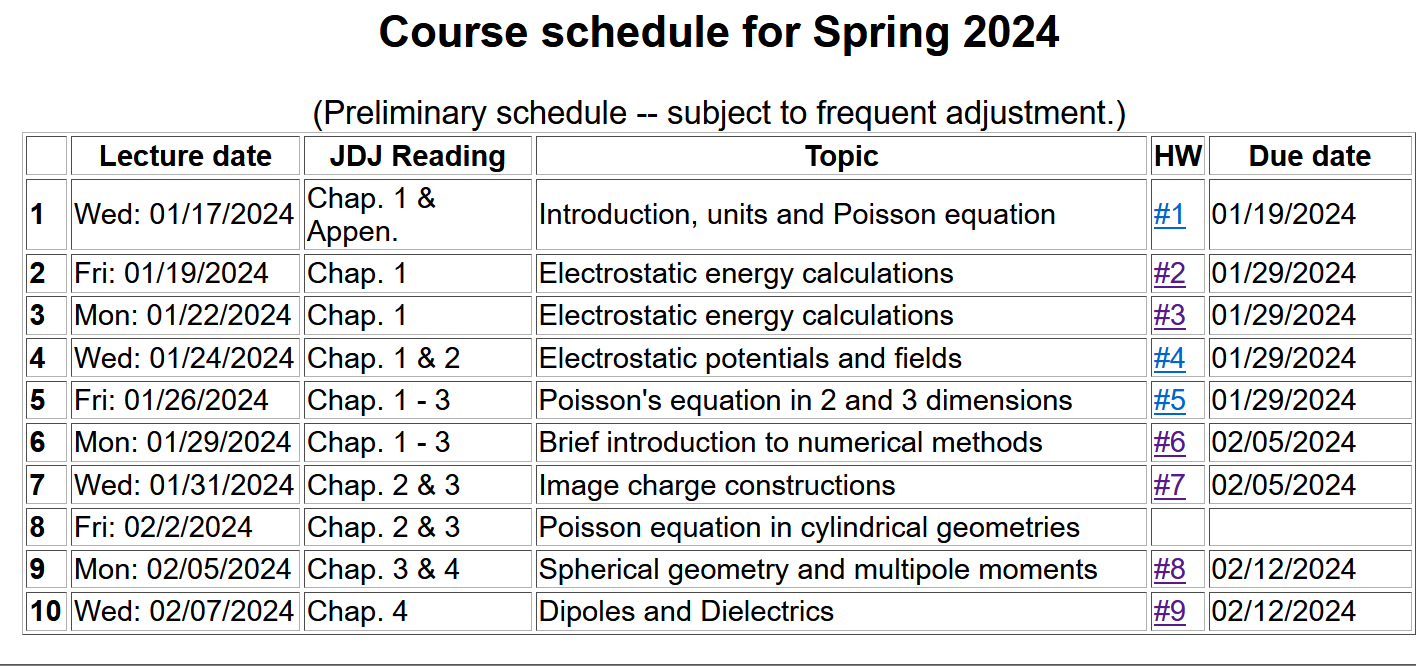 02/07/2024
PHY 712  Spring 2024 -- Lecture 10
2
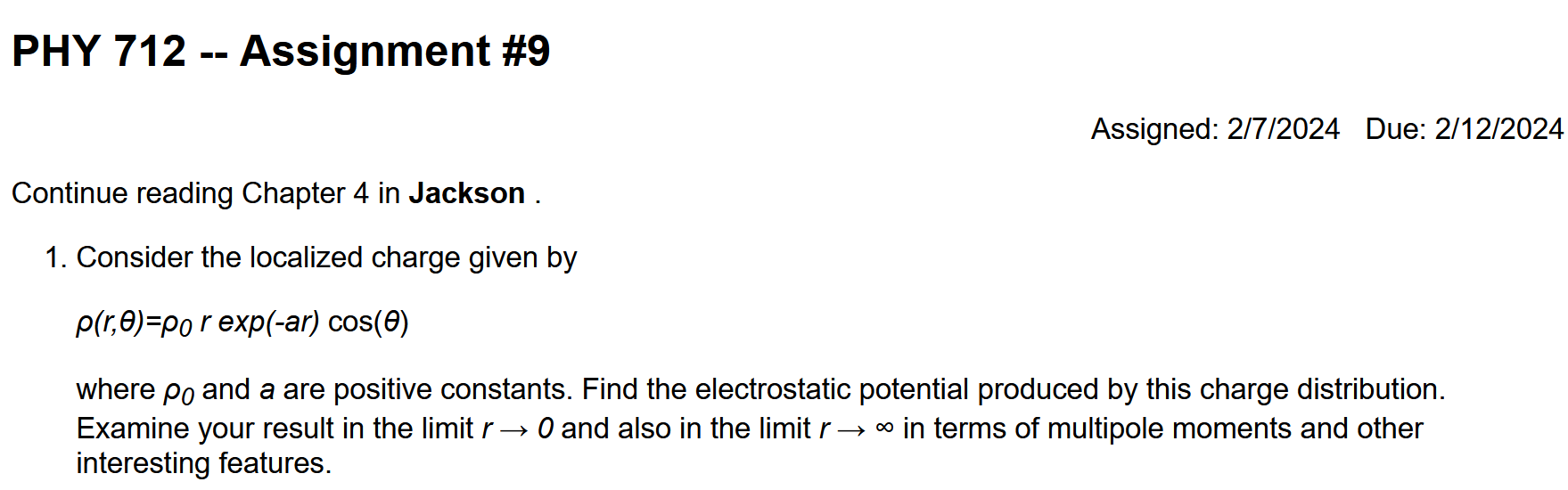 02/07/2024
PHY 712  Spring 2024 -- Lecture 10
3
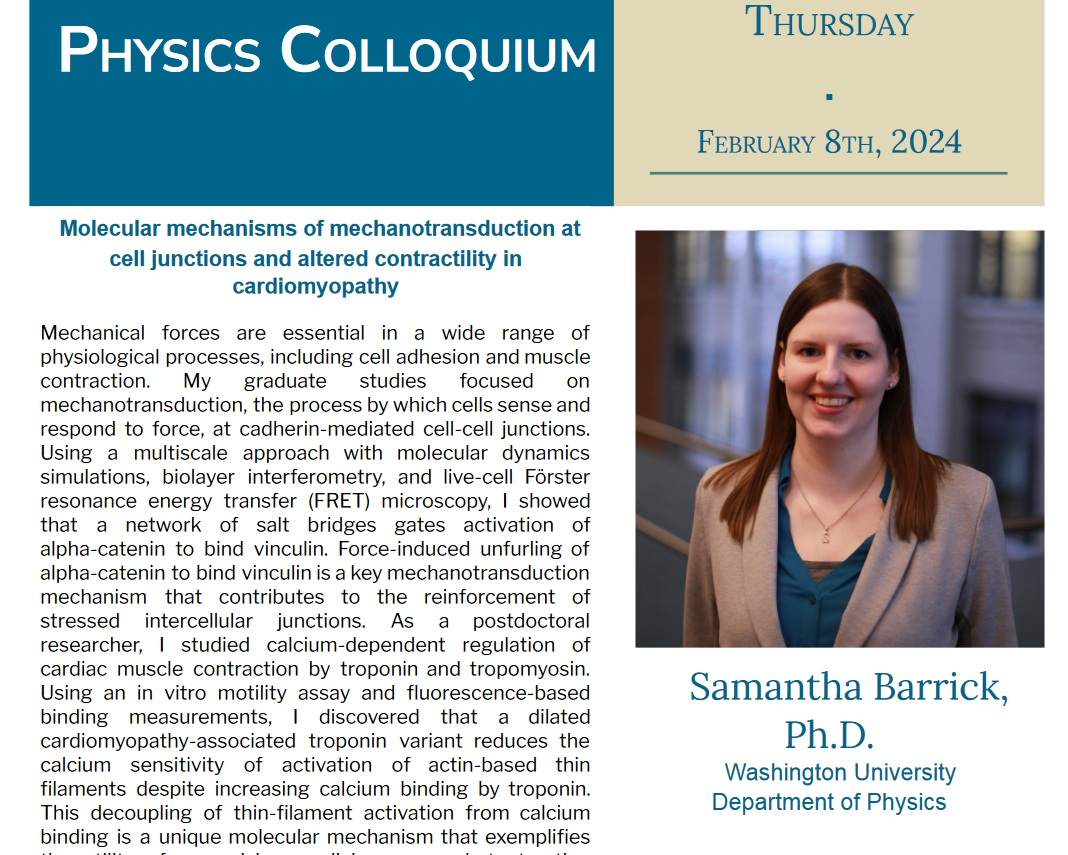 4 PM in Olin 101
02/07/2024
PHY 712  Spring 2024 -- Lecture 10
4
Review:  General results for a multipole analysis of the electrostatic potential due to an isolated charge distribution:
qlm
02/07/2024
PHY 712  Spring 2024 -- Lecture 10
5
Comment --
Acts like a projection operator
02/07/2024
PHY 712  Spring 2024 -- Lecture 10
6
The the multipole analysis has the following general behavior for rinfinity:
Here q, pi, and Qij   are linearly proportional to the qlm multipole values.
02/07/2024
PHY 712  Spring 2024 -- Lecture 10
7
The multipole analysis also can be used to analyze the the electrostatic fields for r0 as needed in the following example involving a very localized charge density r(r) in a electrostatic field F(r) (such as a nucleus in the field produced by electrons in an atom).
charge density within nucleus
electrostatic potential due to electrons near the nucleus.
02/07/2024
PHY 712  Spring 2024 -- Lecture 10
8
The following results were mentioned on Monday and are presented here with greater detail.
02/07/2024
PHY 712  Spring 2024 -- Lecture 10
9
Writing out the details of the potential from evaluating integrals
02/07/2024
PHY 712  Spring 2024 -- Lecture 10
10
More details continued --
02/07/2024
PHY 712  Spring 2024 -- Lecture 10
11
Example of multipole distribution continued --
Here q stands for the elementary charge
q=e=1.602176634x10-19C
This result is discussed in Jackson’s problem #4.7.  In that example Q is approximately 10-28 m2  as a result of the internal structure of the nucleus.
02/07/2024
PHY 712  Spring 2024 -- Lecture 10
12
Summary  -- Notion of multipole moment:
02/07/2024
PHY 712  Spring 2024 -- Lecture 10
13
General form of electrostatic potential in terms of multipole moments:
02/07/2024
PHY 712  Spring 2024 -- Lecture 10
14
Focus on dipolar contributions:
02/07/2024
PHY 712  Spring 2024 -- Lecture 10
15
“Justification” of surprising δ-function term in dipole electric field -- Assuming dipole is located at r=0, we need to need to evaluate the electrostatic field near r=0:
02/07/2024
PHY 712  Spring 2024 -- Lecture 10
16
Some details  -- amplifying discussion in JDJ:
02/07/2024
PHY 712  Spring 2024 -- Lecture 10
17
More details
02/07/2024
PHY 712  Spring 2024 -- Lecture 10
18
More details continued --
02/07/2024
PHY 712  Spring 2024 -- Lecture 10
19
In summary --
02/07/2024
PHY 712  Spring 2024 -- Lecture 10
20
Summary of key argument:
z
r2
r1
y
x
02/07/2024
PHY 712  Spring 2024 -- Lecture 10
21
Coarse grain representation of macroscopic distribution of dipoles:
02/07/2024
PHY 712  Spring 2024 -- Lecture 10
22
Coarse grain representation of macroscopic distribution of dipoles -- continued:
02/07/2024
PHY 712  Spring 2024 -- Lecture 10
23
Coarse grain representation of macroscopic distribution of dipoles -- continued:
02/07/2024
PHY 712  Spring 2024 -- Lecture 10
24
Coarse grain representation of macroscopic distribution of dipoles -- continued:
Boundary value problems in dielectric materials
02/07/2024
PHY 712  Spring 2024 -- Lecture 10
25
Boundary value problems in the presence of dielectrics – example:
e2
e1
E1
E2
D1
D2
For isotropic dielectrics:
02/07/2024
PHY 712  Spring 2024 -- Lecture 10
26
Boundary value problems in the presence of dielectrics – example:
E0
E
a
q
z
e
e0
02/07/2024
PHY 712  Spring 2024 -- Lecture 10
27
Boundary value problems in the presence of dielectrics – example -- continued:
02/07/2024
PHY 712  Spring 2024 -- Lecture 10
28
Boundary value problems in the presence of dielectrics – example  -- continued:
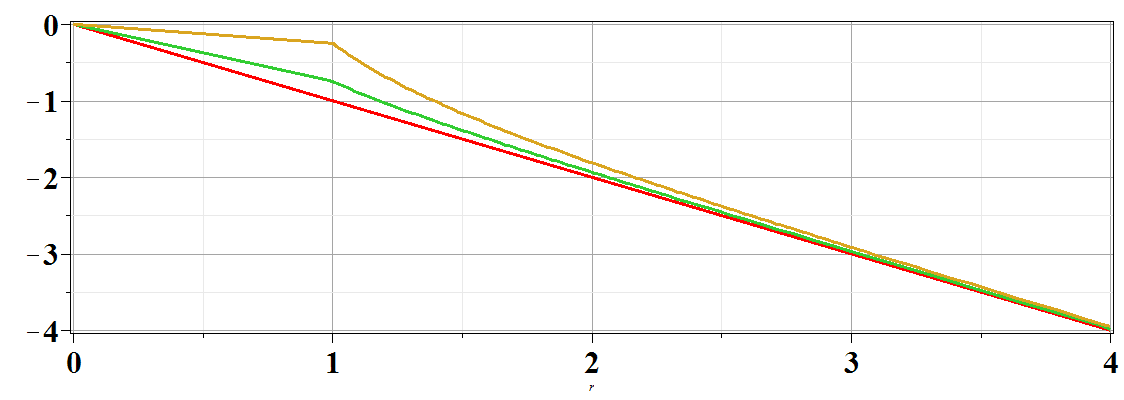 F(r,q=0)
e/e0=
2
1
10
r/a
02/07/2024
PHY 712  Spring 2024 -- Lecture 10
29